寂寞的射手座
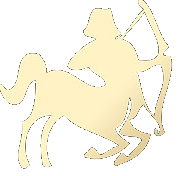 PPT宝藏模板网-WWW.PPTBZ.COM
2014/11/20
2014/11/20
text1
text1
text1
text1
填写内容
填写内容
填写内容
填写内容
填写内容
填写内容
填写内容
填写内容
填写内容
填写内容
填写内容
填写内容
2014/11/20
2014/11/20
1111
2222
33333
1111
2222
33333
1111
2222
33333
1111
2222
33333
1111
2222
33333
1111
2222
33333
2014/11/20
PPT模板下载：www.1ppt.com/moban/     行业PPT模板：www.1ppt.com/hangye/ 
节日PPT模板：www.1ppt.com/jieri/           PPT素材下载：www.1ppt.com/sucai/
PPT背景图片：www.1ppt.com/beijing/      PPT图表下载：www.1ppt.com/tubiao/      
优秀PPT下载：www.1ppt.com/xiazai/        PPT教程： www.1ppt.com/powerpoint/      
Word教程： www.1ppt.com/word/              Excel教程：www.1ppt.com/excel/  
资料下载：www.1ppt.com/ziliao/                PPT课件下载：www.1ppt.com/kejian/ 
范文下载：www.1ppt.com/fanwen/             试卷下载：www.1ppt.com/shiti/  
教案下载：www.1ppt.com/jiaoan/
THANKS!
2014/11/20
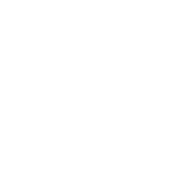 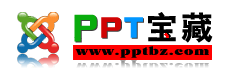 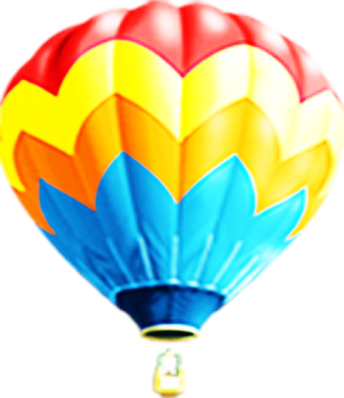 PPT宝藏致力于优秀的ppt分享
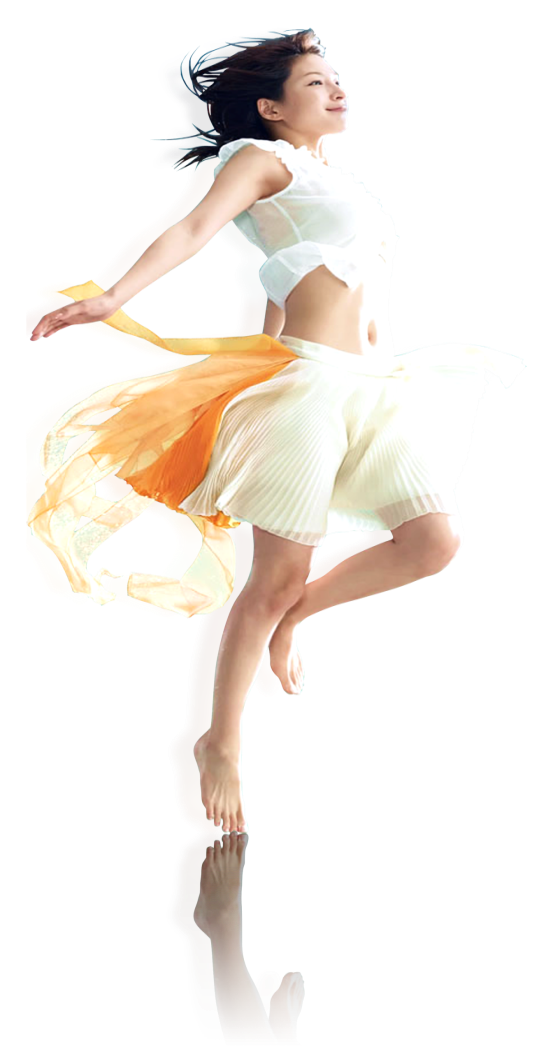 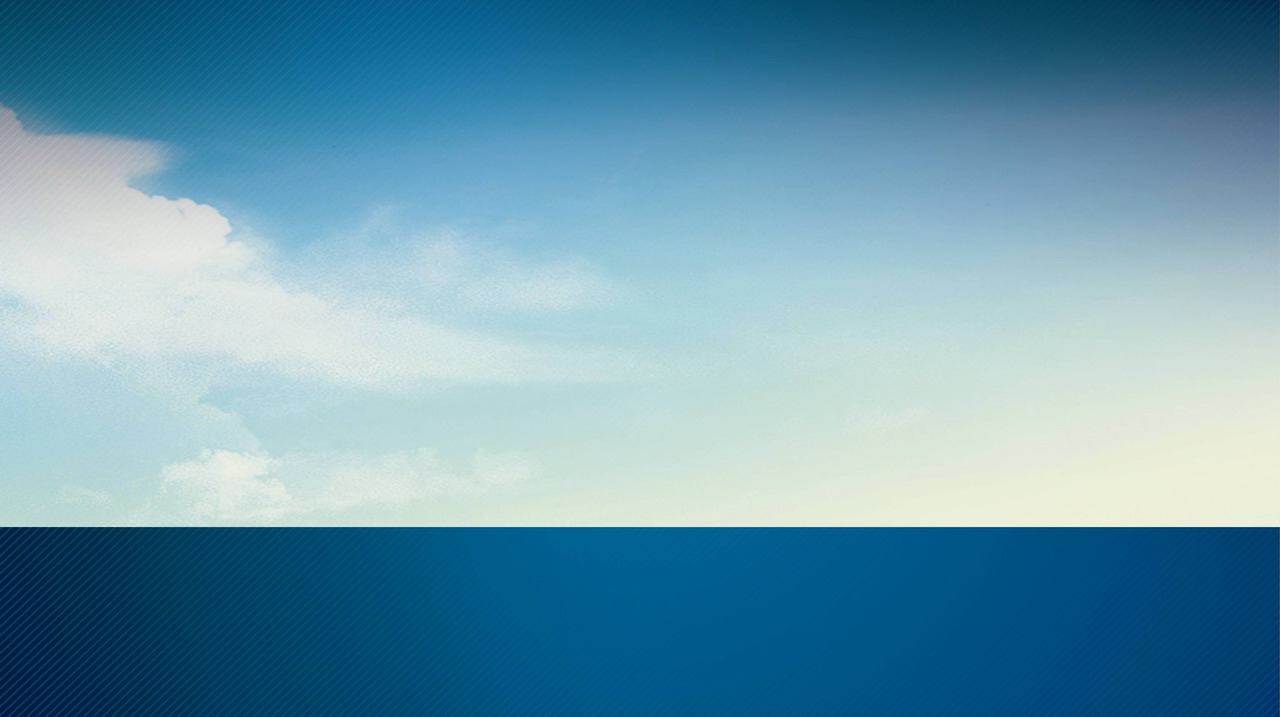 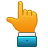 PPT模板下载 http://www.pptbz.com/

PPT素材下载  http://www.pptbz.com/pptshucai/

PPT背景图片 http://www.pptbz.com/pptpic/

PPT课件下载 http://www.pptbz.com/kejian/
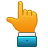 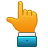 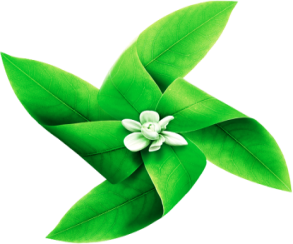 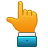 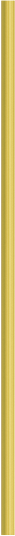 更多精美ppt下载请点击：ppt宝藏_www.pptbz.com
8